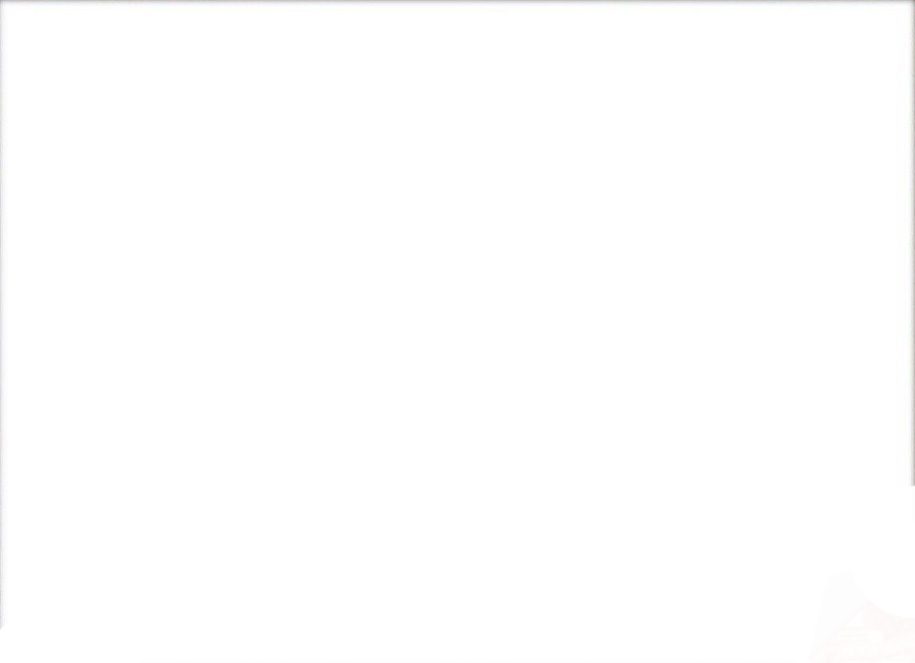 Тема 3. Національна еліта 
як фактор державотворення

Еліта (від фр. elite — найкращий, вибраний) — вищі, привілейовані верстви суспільства, які здійснюють функції управління, розвитку культури і науки.
Під елітою розуміють меншу частину суспільства, яка не просто наділена особливими психологічними, соціальними, політичними та іншими якостями, а й володіє певними позитивними цінностями і пріоритетами (влада, культура, багатство, компетентність, воля тощо); 
займає панівні або найбільш впливові позиції у суспільній ієрархії; спроможна здійснити позитивні перетворення в суспільстві, вплинути на свідомість і поведінку співгромадян.
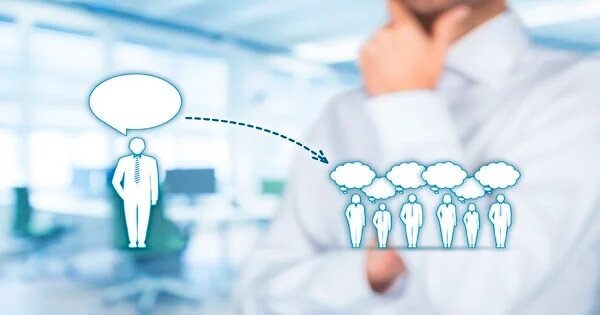 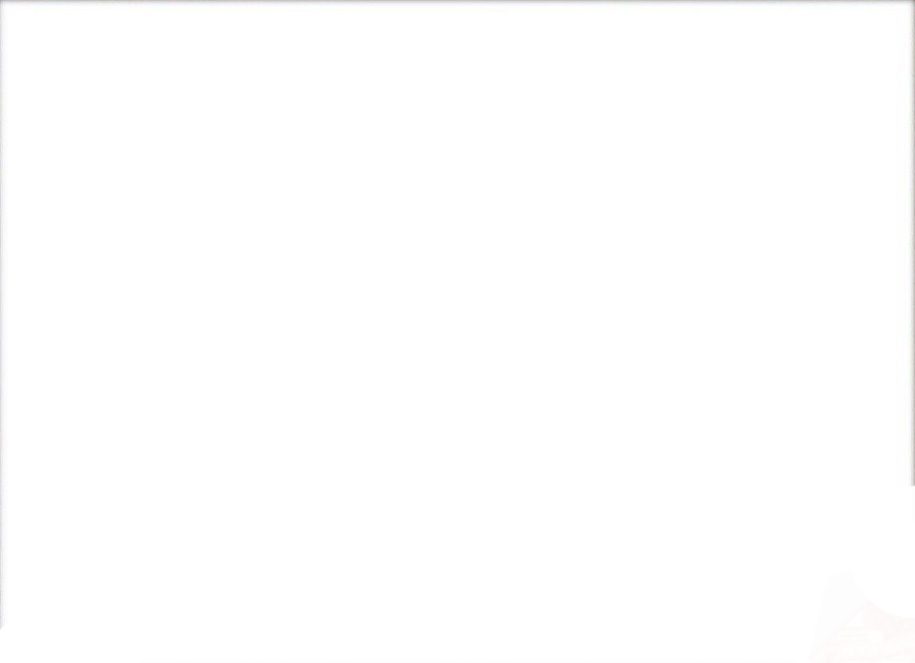 Еліта існує за певних об'єктивних умов:
•    наявність психологічних і соціальних особливостей, здібностей, можливостей і бажання брати участь у політиці, що вирізняє людей, робить їх несхожими один на одного;
•    існування в кожному суспільстві поділу праці, що, у свою чергу, вимагає професійного управління;
•    важливе значення управлінської праці, її соціальне визнання та відповідне стимулювання;
•    використання управлінської діяльності, праці для отримання певних соціальних пільг (часто управлінська діяльність пов'язана безпосередньо з розподілом таких пільг);
•    наявність великої кількості громадян, інтереси яких перебувають поза межами політики і які нею абсолютно не бажають займатися, та ін.
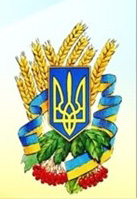 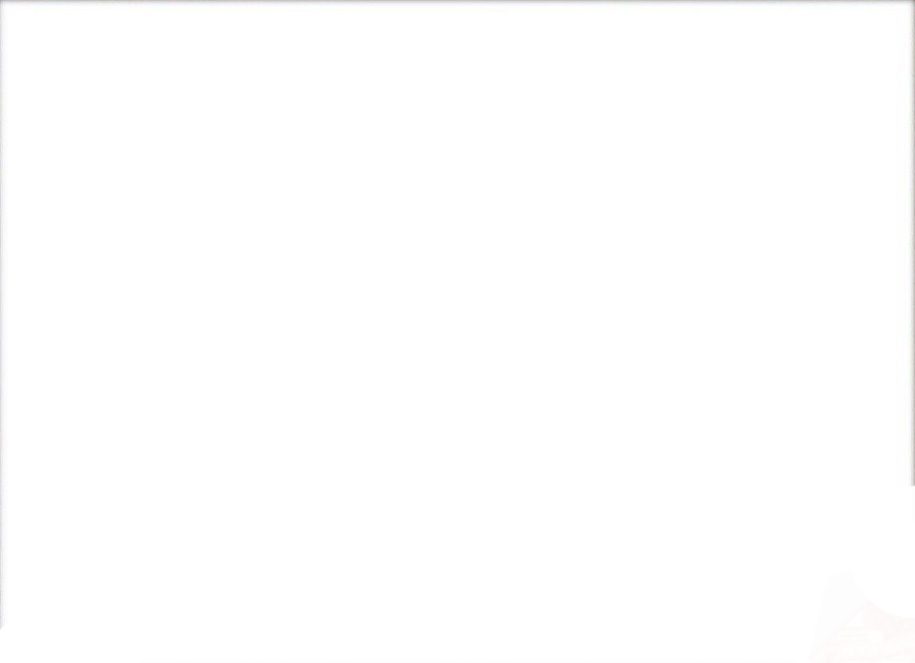 Функції еліти:
•    стратегічна — визначення політичної програми дій у результатігенерування нових ідей, які тією чи іншою мірою відображають суспільні інтереси, інтереси певних соціальних груп, класів, прошарків та ін.;

•    організаційна — реалізація в процесі практичної діяльності обра­ного курсу, втілення політичних рішень у життя;

•    інтегративна — забезпечення певної стабільності у суспільстві,запобігання конфліктним ситуаціям та їх вирішення.
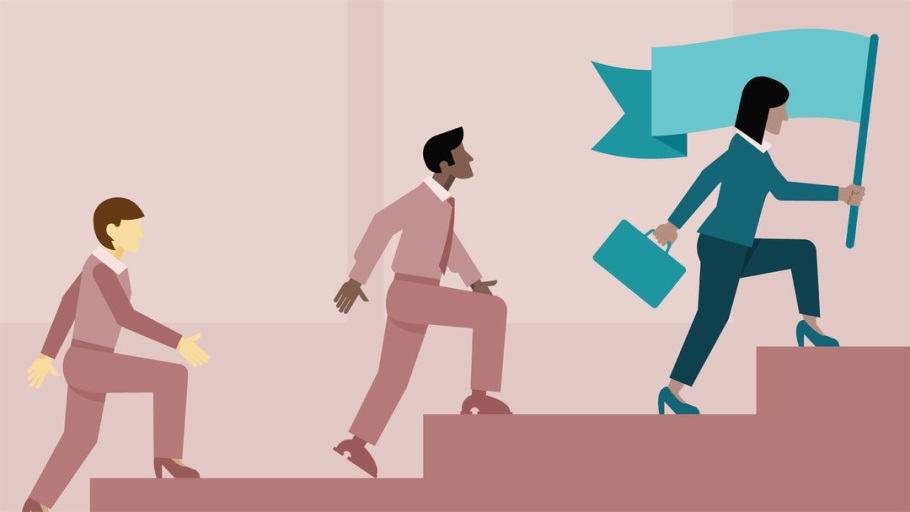 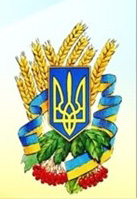 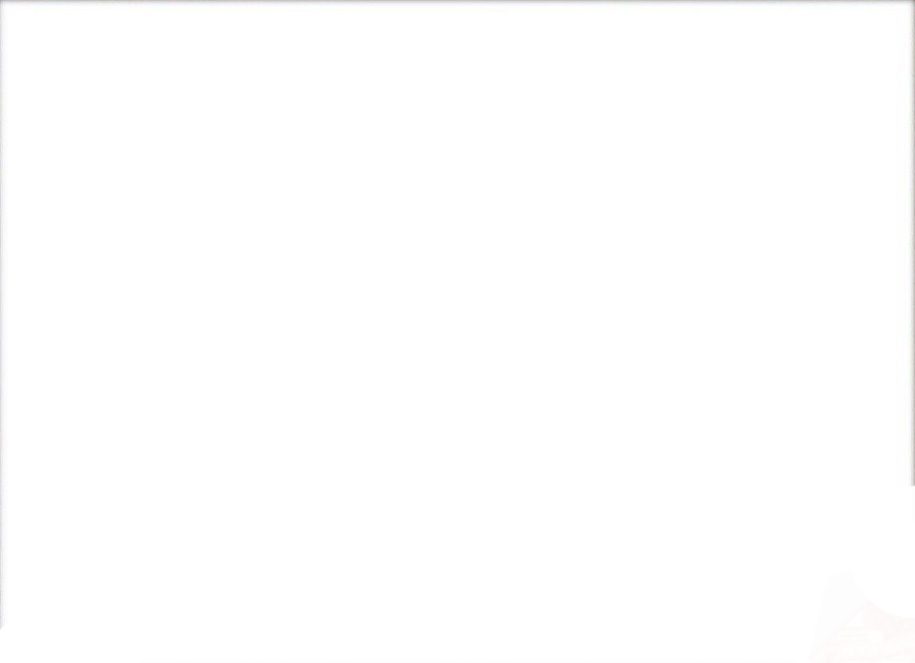 За визначенням відомого італійського соціолога й економіста В. Парето, який сформулював теорію кругообігу еліт, існують два типи еліт, що постійно змінюють одна одну. 
Перший тип — "леви", для яких характерний консерватизм, грубий силовий тиск на інших, бажання всіма керувати. 
Другий тип — "лисиці" — майстри обману, ведення політики шляхом маніпуляцій, хитрощів тощо.
Суспільство стабільне, динамічне більше потребує "левів", а нестабільне, мінливе — еліти прагматичної, здатної мислити, новаторської (тобто "лисиць").
Однак суспільство "левів"-ретроградів — застійне, тоді як суспільство "лисиць"-хитрунів більш динамічне, здатне до розвитку. А тому реально потрібна певна рівновага, наявність в еліті і "левів", і"лисиць".
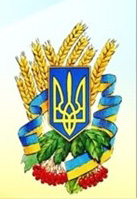 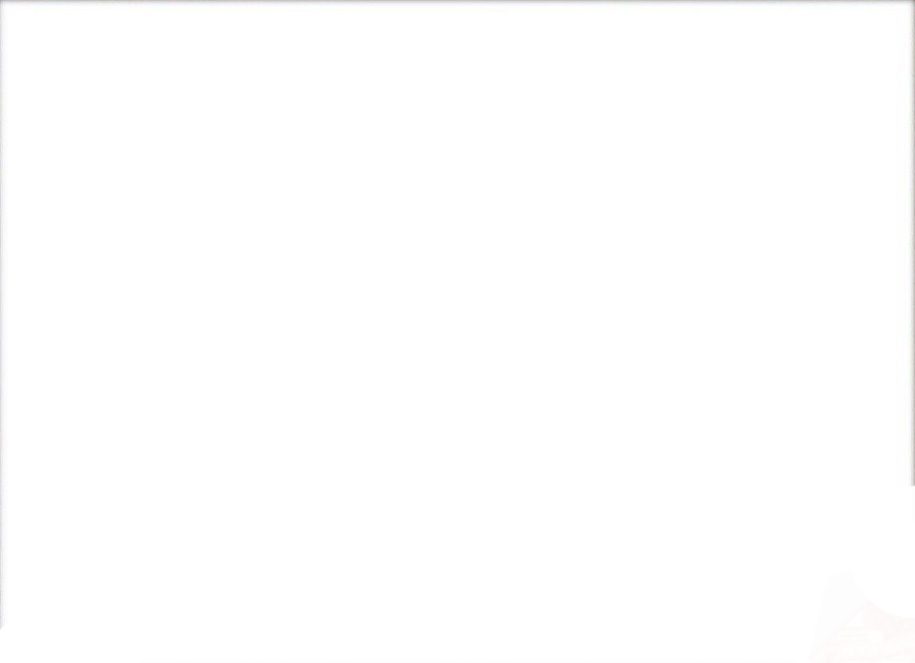 Основні особливості сучасної української еліти, на думку відомого політолога М. Михальченка, сформувалися переважно трьома шляхами:
•    у результаті добору та розстановки кадрів правлячої до 1991 р. КПРС;
•    як наслідок активного чи пасивного опору тоталітарно-колоніальному правлінню;
•  як результат входження до політики нових груп та окремих громадських діячів, безпосередньо не пов'язаних ні з комуністичним режимом, ні з опором йому.
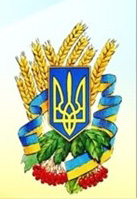 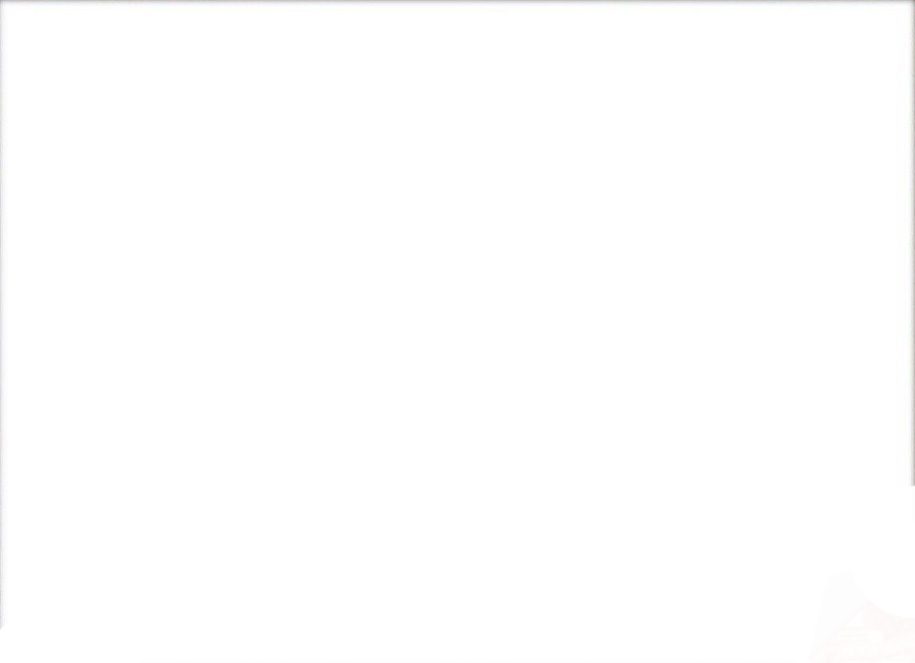 Еліту в Україні можна поділити також на еліту авангардного, колонного та ар'єргардного типу.
Авангардна еліта нечисленна, за мисленням, поглядами, розумінням суспільного розвитку вона випереджає більшість як населення, так і еліти загалом.
До еліти колонного типу можна віднести ту, що вміє вловлювати настрої і правителів, і народу, пристосовуватися до будь-яких умов і діяти в них, слугувати будь-якій владі. Це еліта конформістів. Вважати її негативною елітою не можна, бо фактично саме вона є стабілізуючим чинником ситуації в суспільстві.
Ар'єргардна еліта — це еліта аутсайдерів, лідерів, які здебільшого задовольняються здобутками, ідеалами і цінностями минулого. Представниками такої еліти є люди старшої генерації — пенсіонери, ветерани, всі, хто не бажає будь-яких соціальних перетворень, що ведуть до демократизації суспільства.
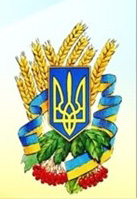 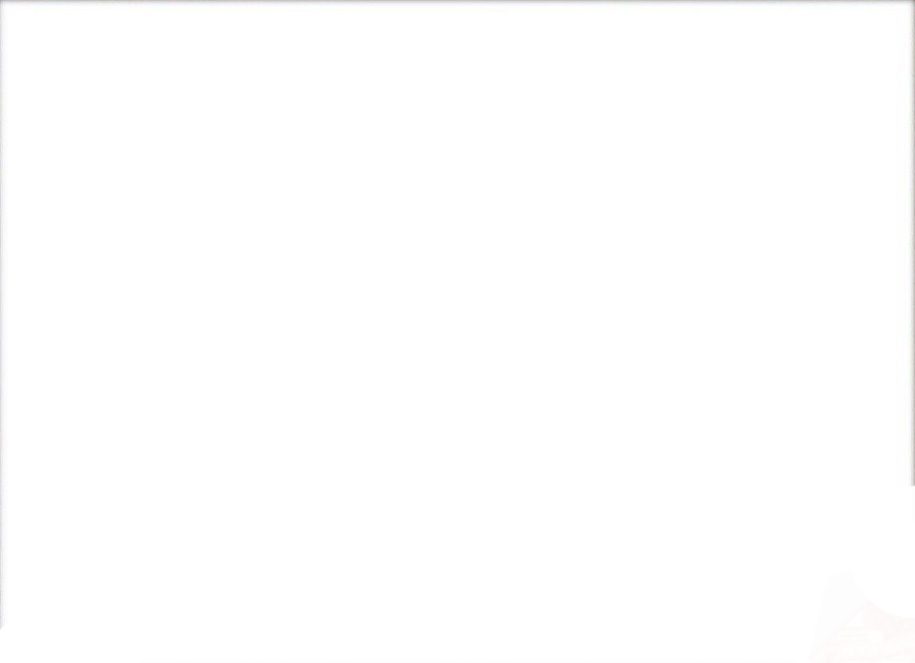 Періоди формування та діяльності української еліти.
1. Перший період тривав майже триста років (XIII-XVI ст.). Саме в цей час формувалася етнічна і конфесійна ідентичність українства, його еліта.
2. Другий період — півтора століття (від 1648 р. до кінця XVIII ст.). Еліта сформувалася фактично з козацтва, з представників молодої української демократії часів Б. Хмельницького. 
3. Третій період закінчився крахом Гетьманщини (1918 р.) і Української Народної Армії (1919 р.).
4. Четвертий період почався у 1917 р. з народженням так званої радянської еліти і закінчився в Україні практично в 1991 р. 
Учені поділяють його на три етапи:
•   1917-1941 pp. (близько 25 років) — винищення української еліти в СРСР під час сталінських репресій 30-х років 
•   1943-1953 pp. (10 років) — тривав до початку так званої відлиги;
•  1955-1991 pp. (близько 35 років) — тривав до проголошення незалежності України.
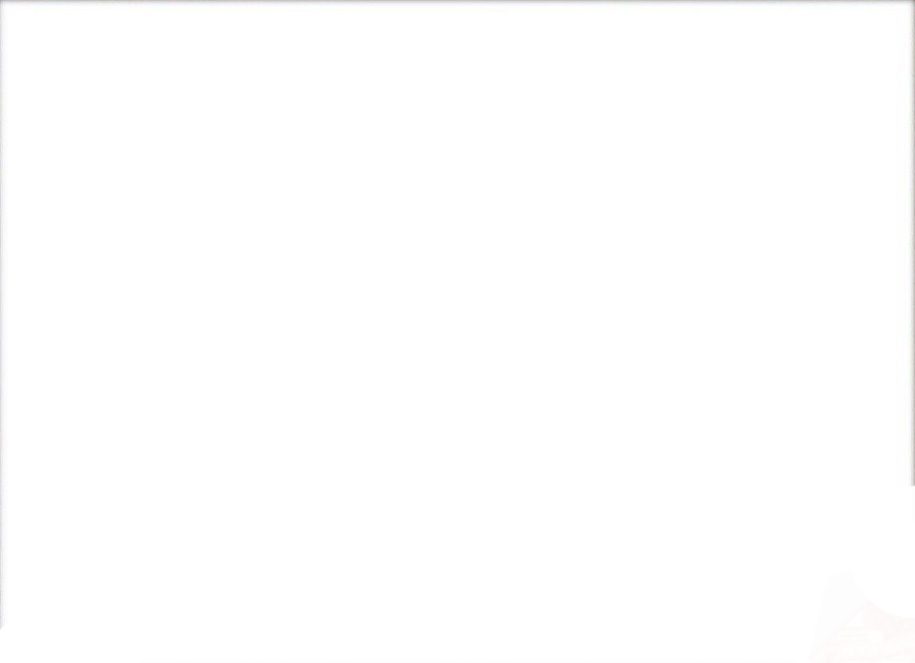 Переконливу плюралістичну модель еліт запропонував Р. Арон. Згідно з його поглядами, у будь-якому модерному суспільстві існують кілька типів еліт: 
еліта політична (лідери партій, уряду, інших політичних сил), 
військова еліта (військові та поліцейські керівники), 
адміністративна еліта (урядовці вищих адміністративних ланок у державі), 
духовна еліта (формує світоглядні позиції людей – митці, письменники, вчені, священики, партійні ідеологи).
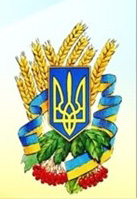 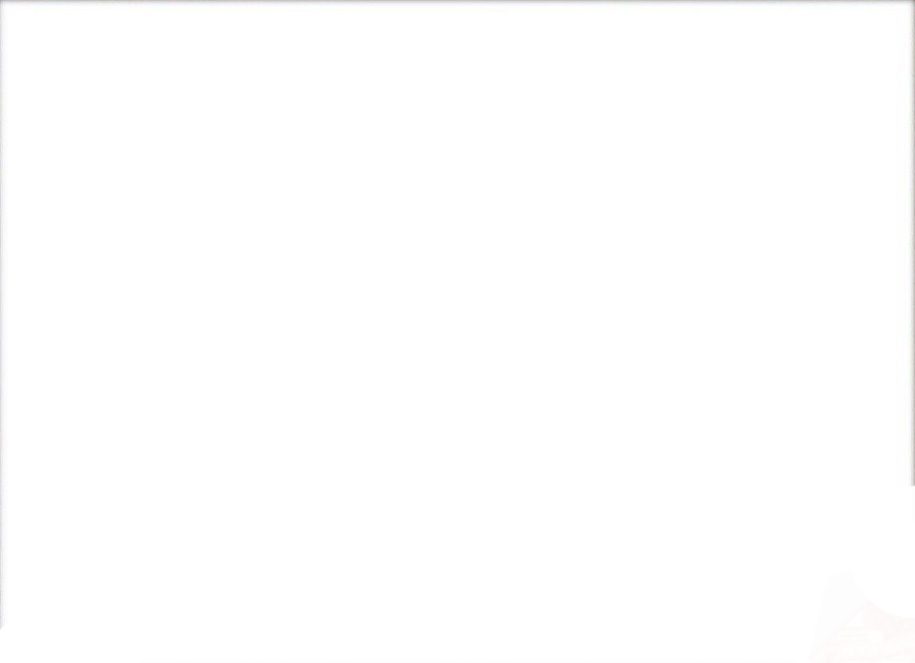 Завдання:
Чим зумовлена особлива роль політичних еліт у розвитку суспільства?
Чим політична еліта відрізняється від економічної, військової, інтелектуальної тощо?
Як Ви вважаєте, чи відбулася зміна номенклатурної еліти в Україні? Аргументуйте свою відповідь.
Яка еліта, згідно французького філософа Р. Арона, домінує у сучасному українському суспільстві?
Запропонуйте механізми відбору еліти.
Англійський соціолог М. Янг 1958 р. у книзі «Схід демократій» сформулював теорію 
меритократії (від латів. meritus — заслуга, гідність та грец. kratos — влада). У ній він вказував на те, що правління організованої більшості переростає в так звану меритократію, тобто правління за допомогою осіб, які мають особливі заслуги та гідність. Ступінь соціального прогресу, на думку М. Янга, залежить від міри поєднання влади та інтелекту.
       Дещо пізніше американський соціолог Д. Белл наголошував: «Принцип меритократії має проникнути в університети, бізнес, уряд. Суспільство, яке не має своїх найкращих людей на чолі його провідних інститутів, є соціологічним та моральним абсурдом». 
       Як Ви вважаєте, що краще – правління більшості чи правління за допомогою 
кваліфікованих фахівців? Чи можна вважати, що в основі політичного керівництва України лежить принцип меритократії?
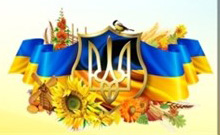